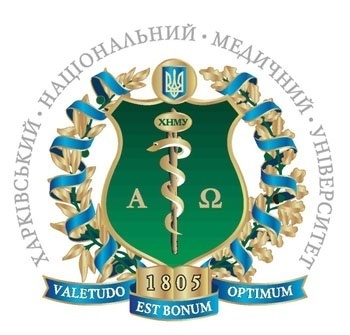 Веб-сайт бібліотеки – оптимальний шлях доступу до інформаційних ресурсів
Павленко Т.Б. 
Наукова бібліотека ХНМУ

2013
Бібліотека – для користувача
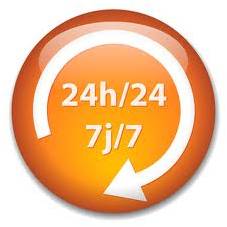 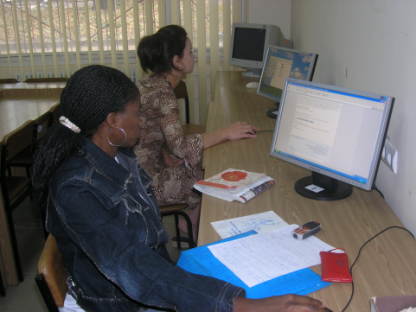 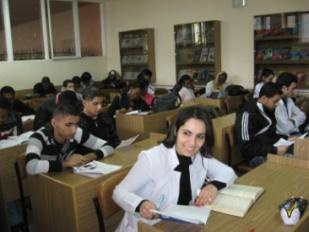 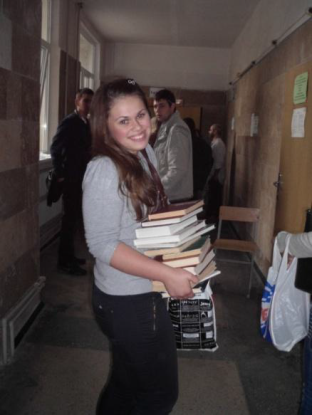 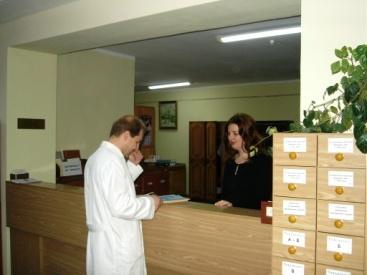 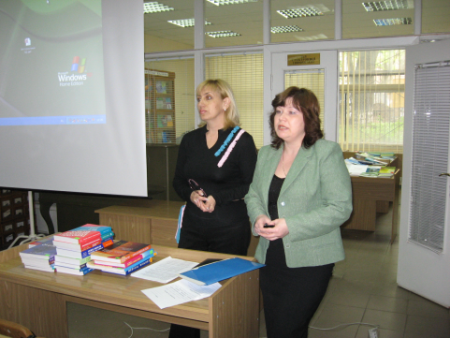 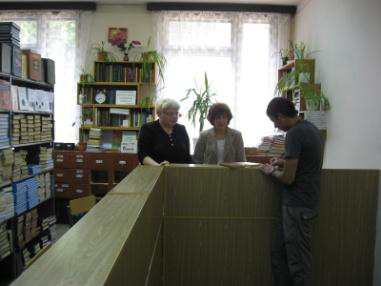 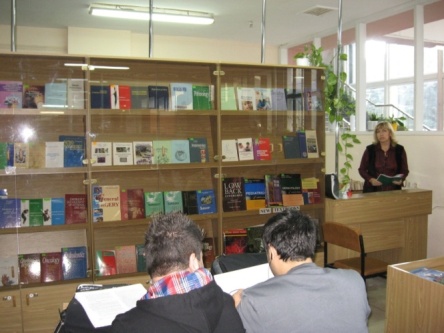 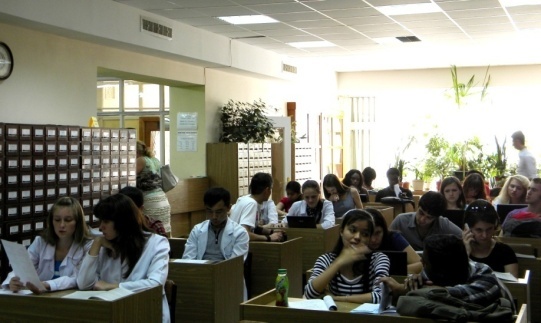 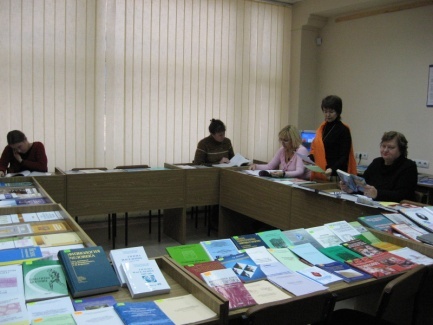 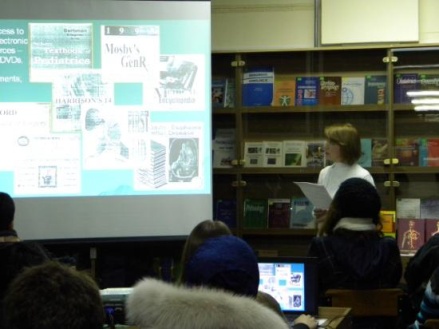 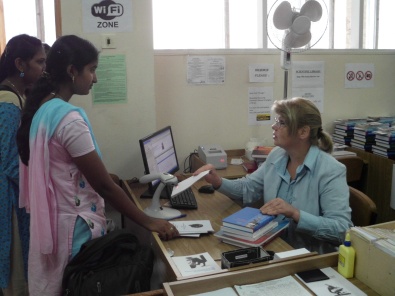 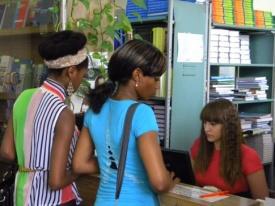 Якщо ви не представлені в Інтернеті, 
ви не існуєте!
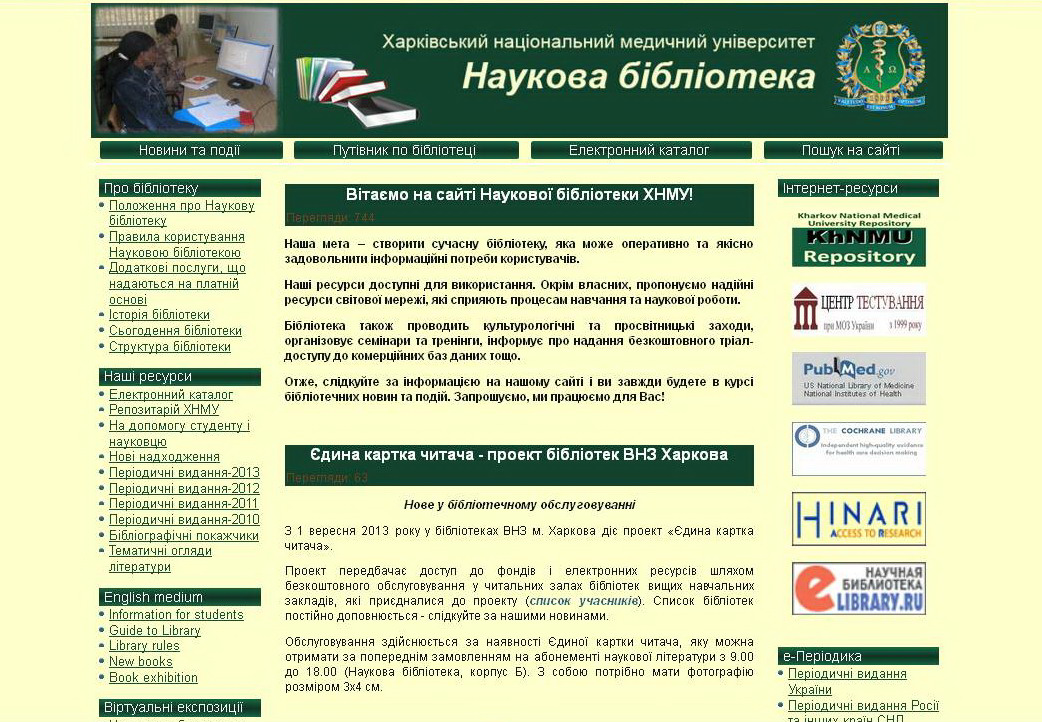 http://libr.knmu.kharkov.ua
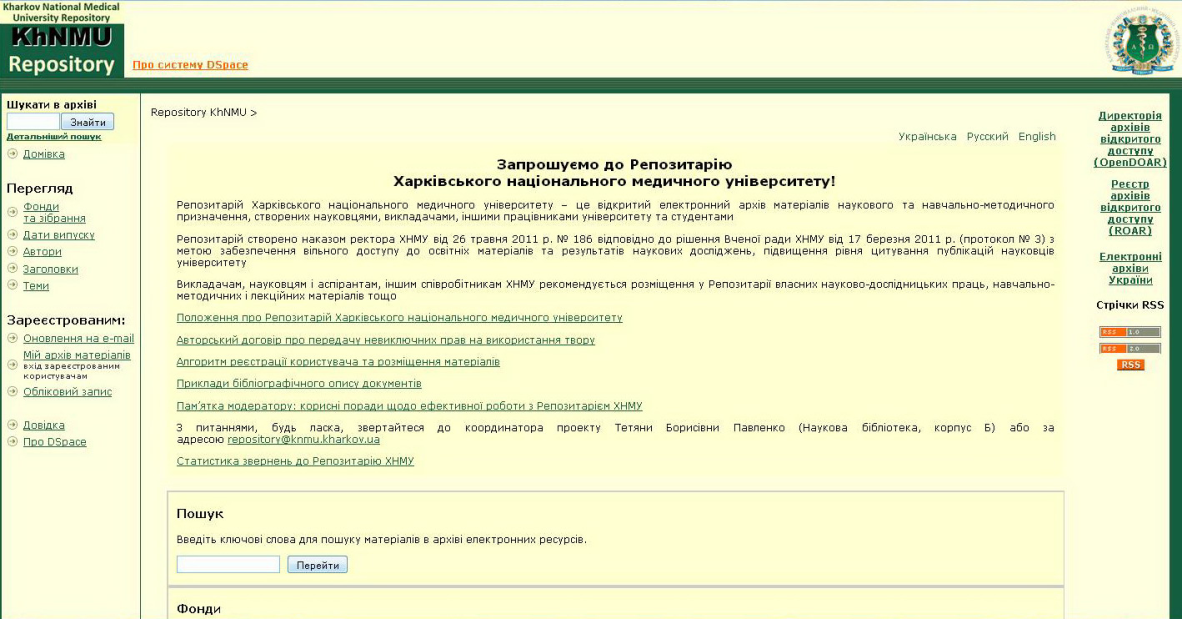 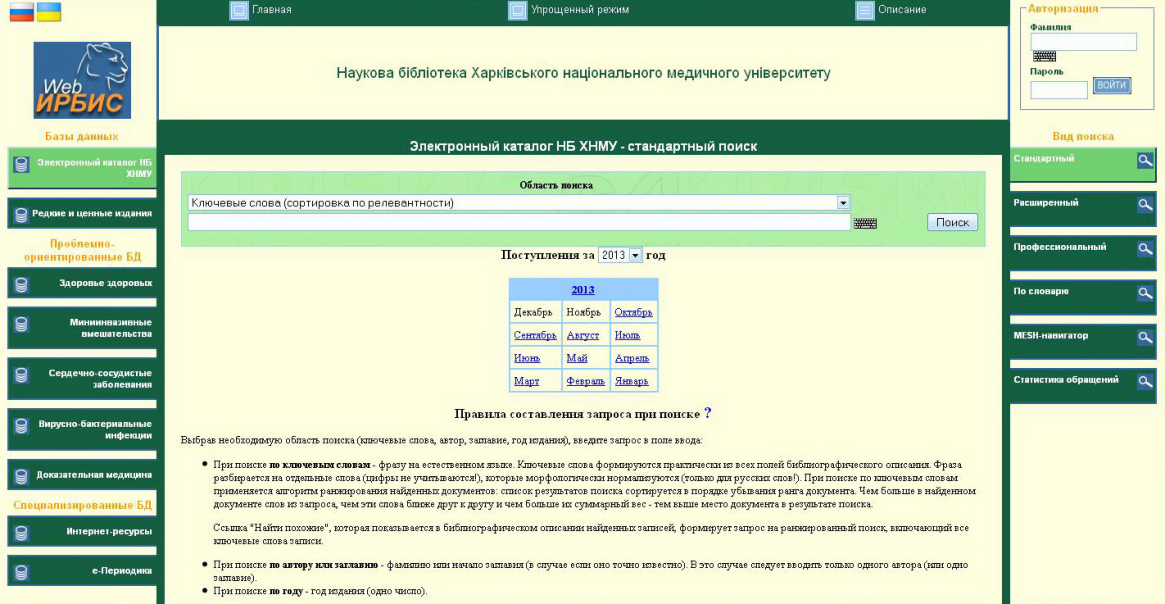 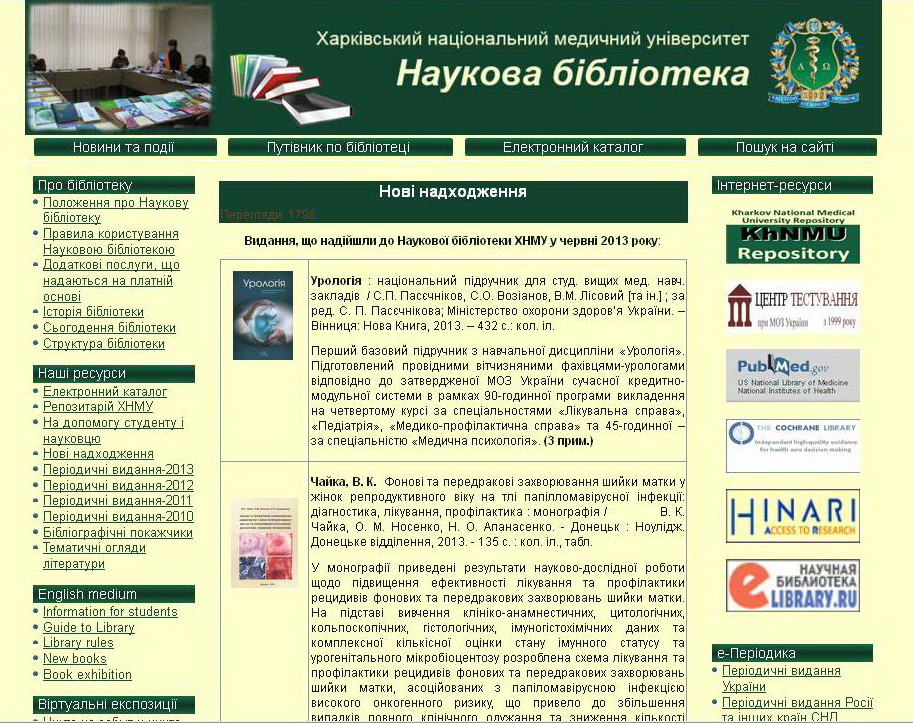 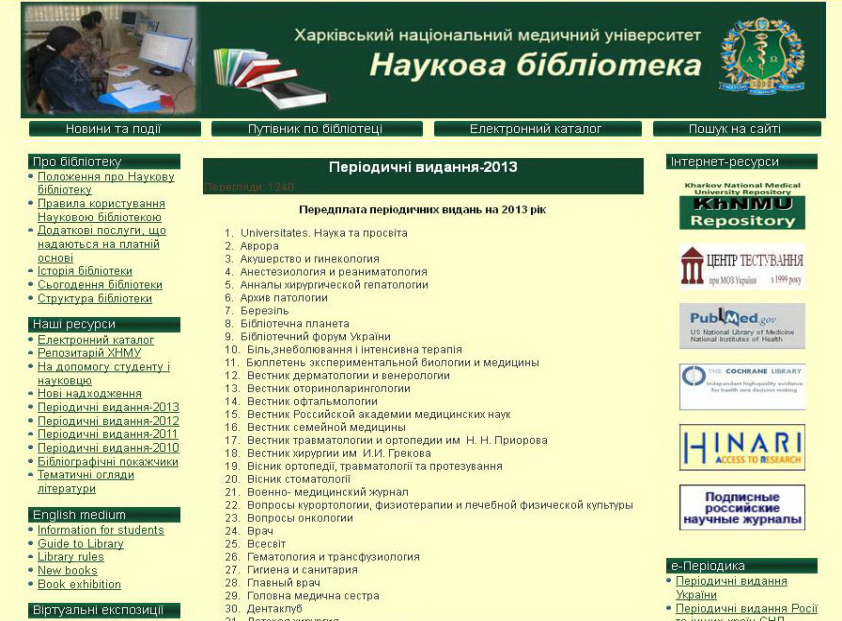 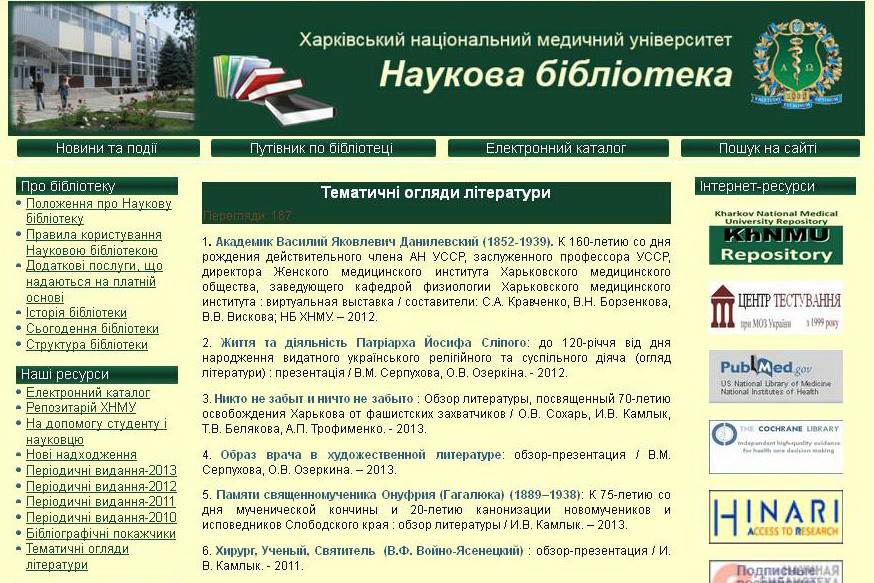 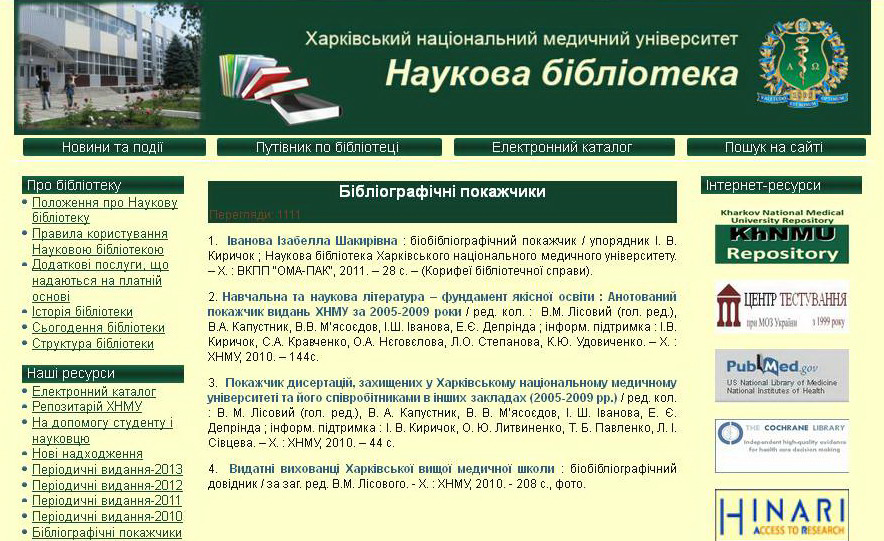 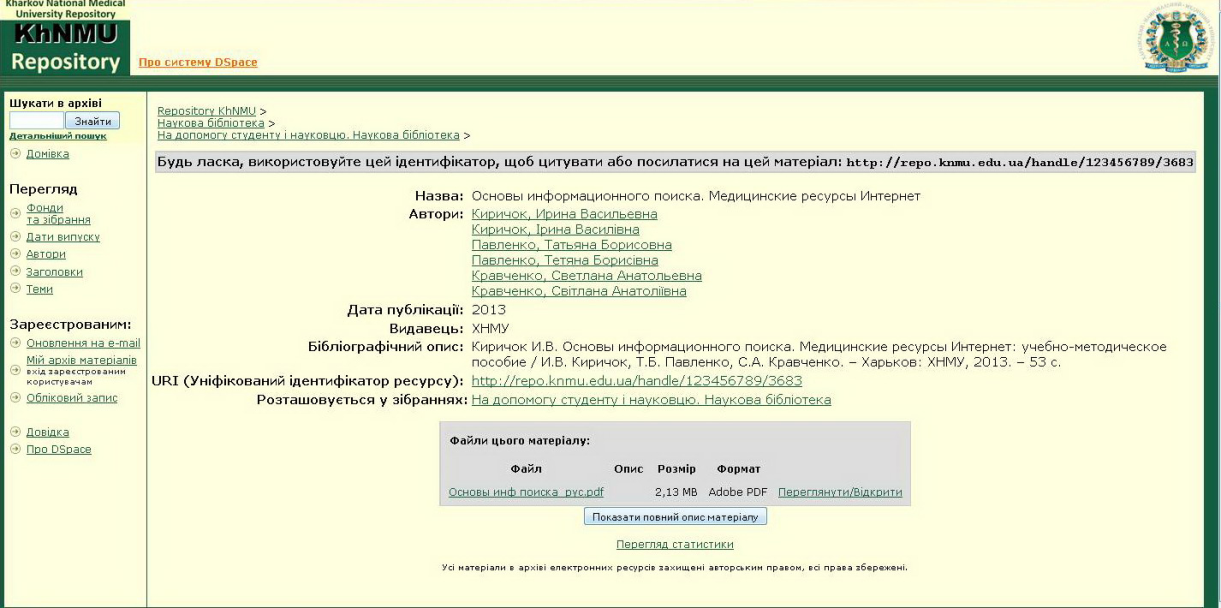 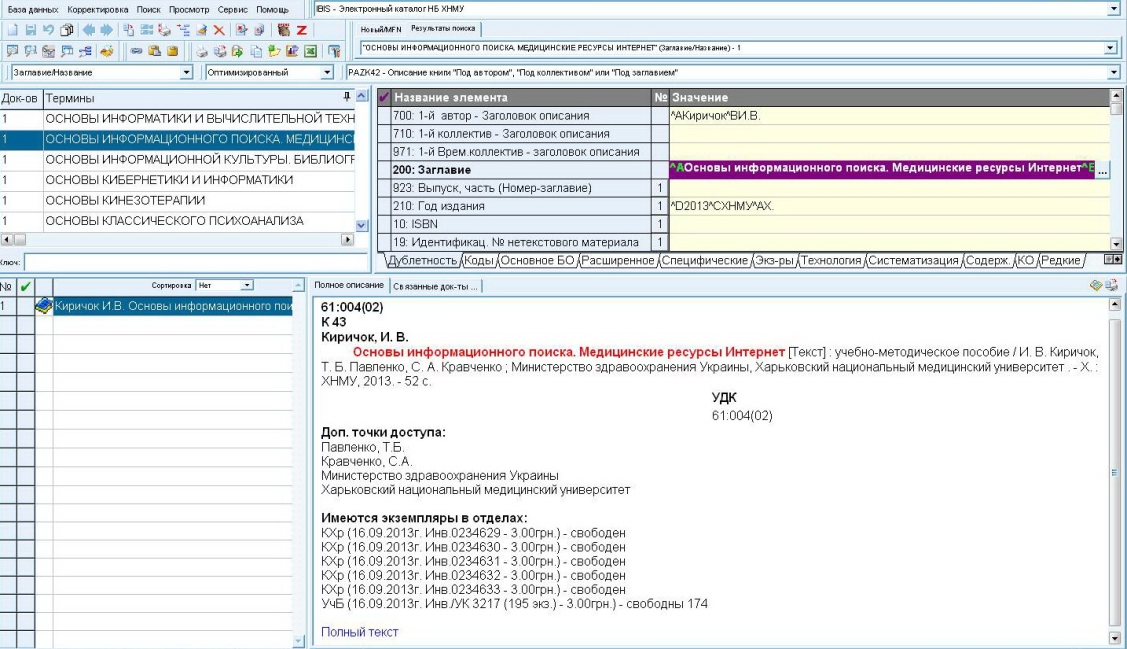 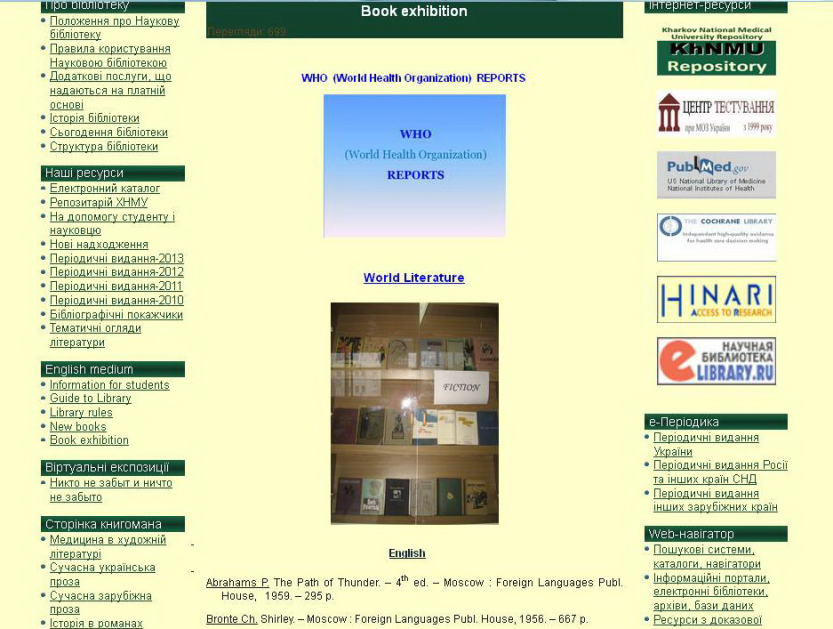 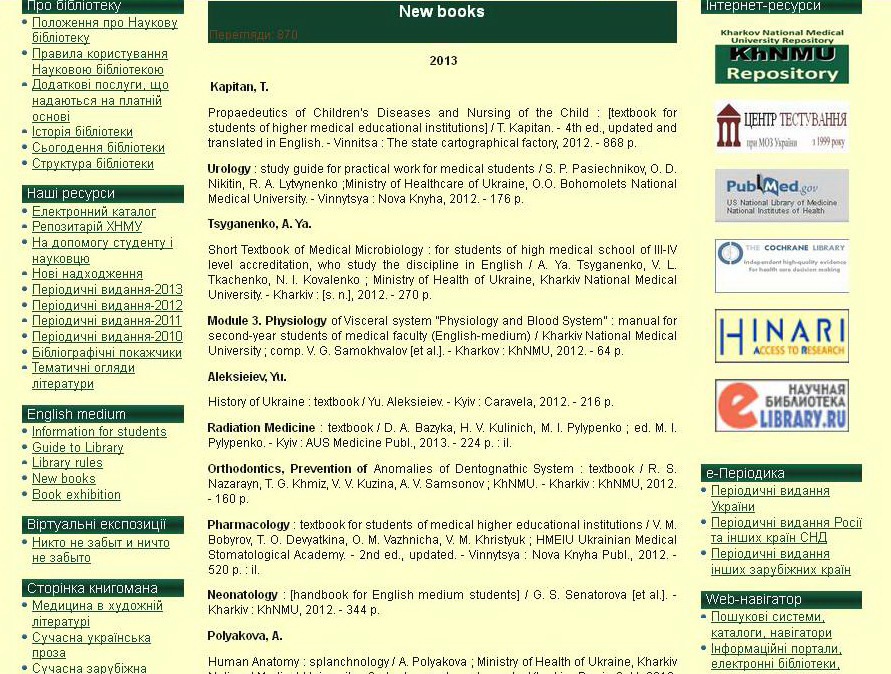 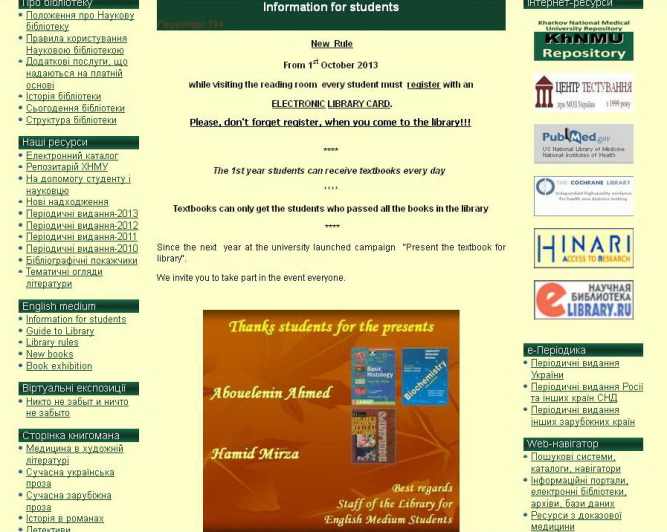 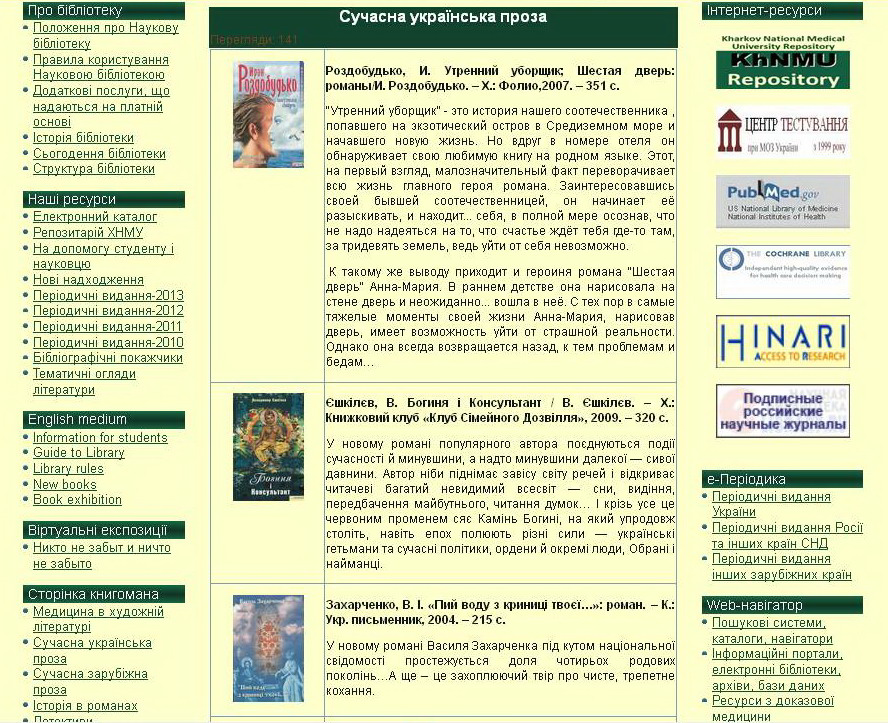 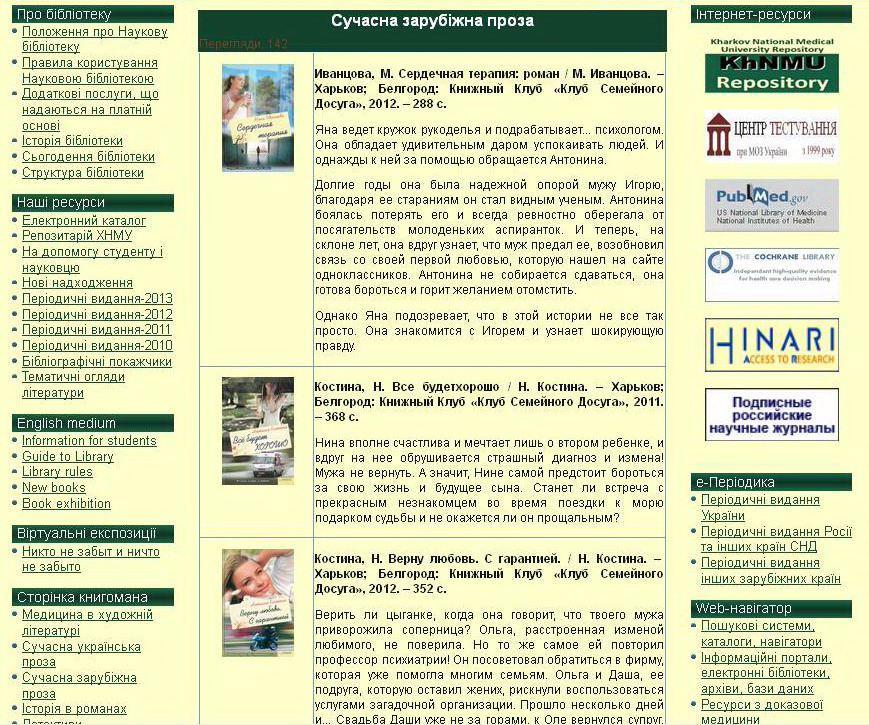 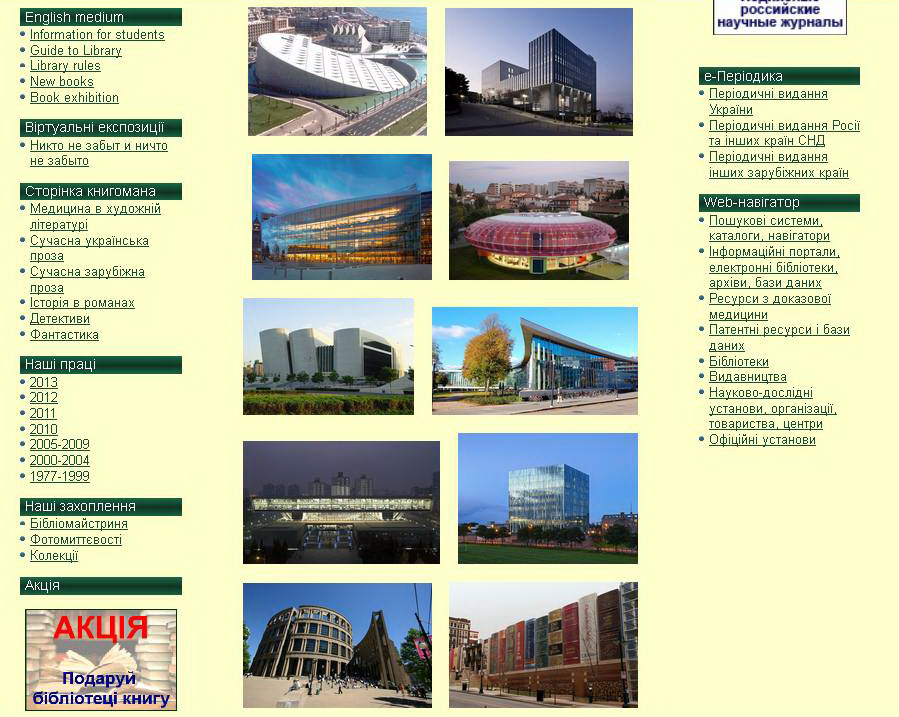 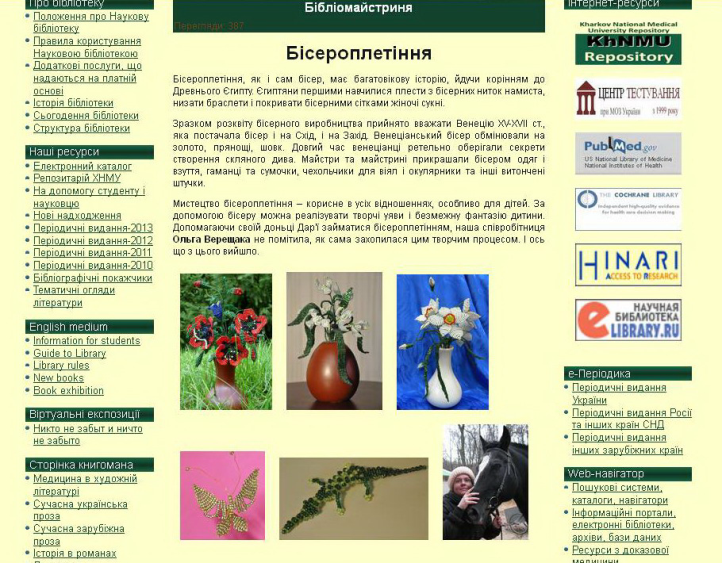 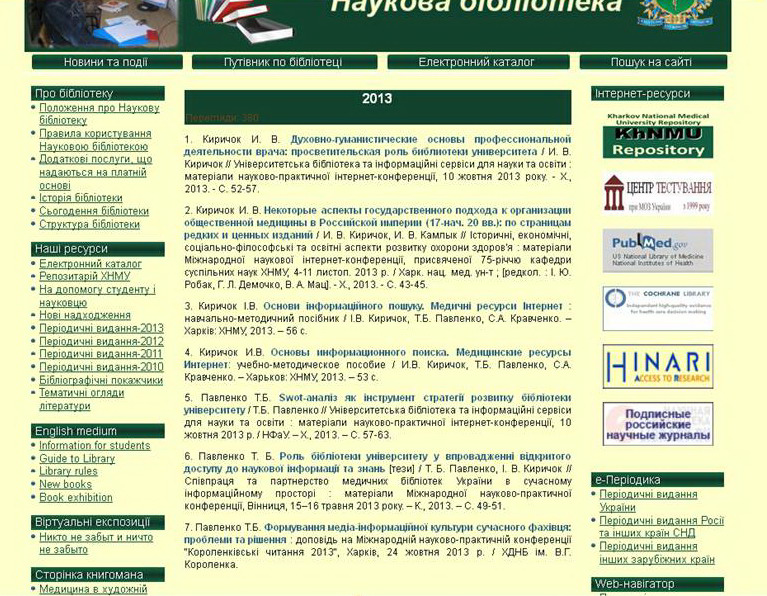 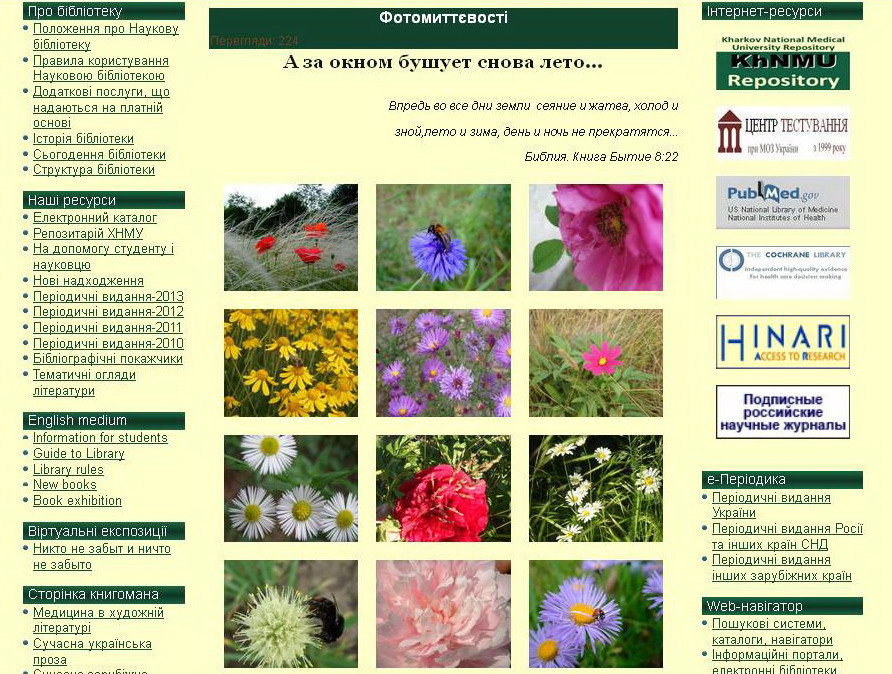 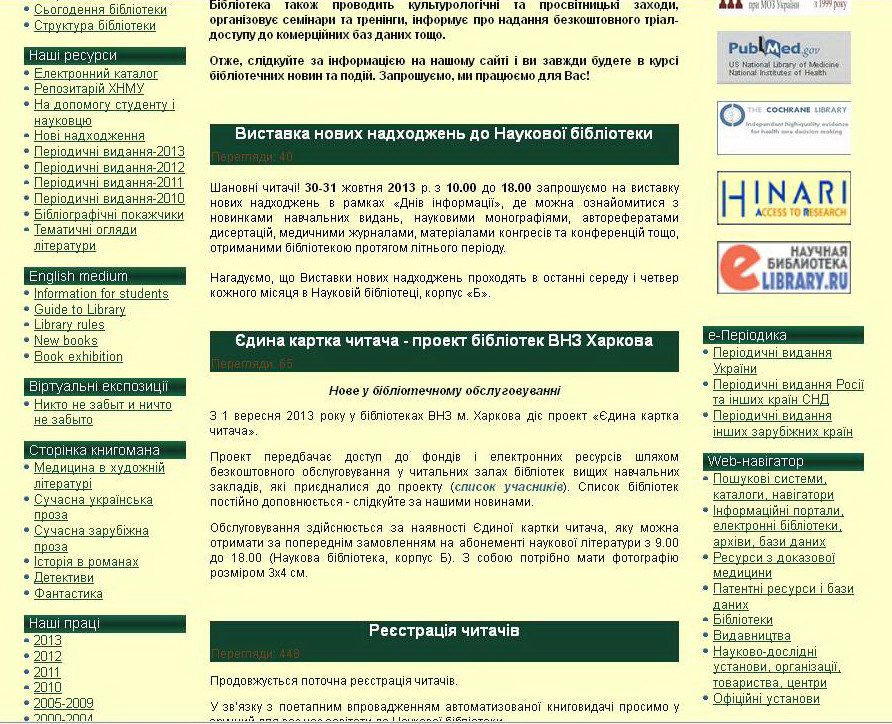 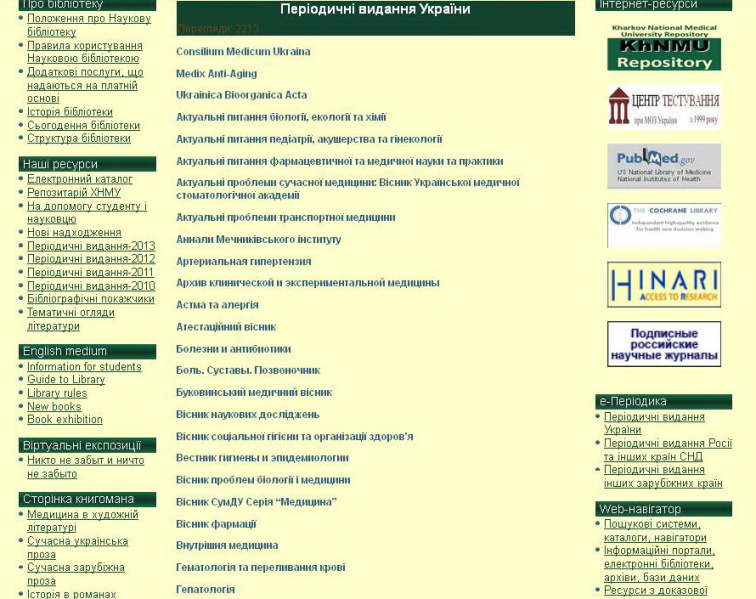 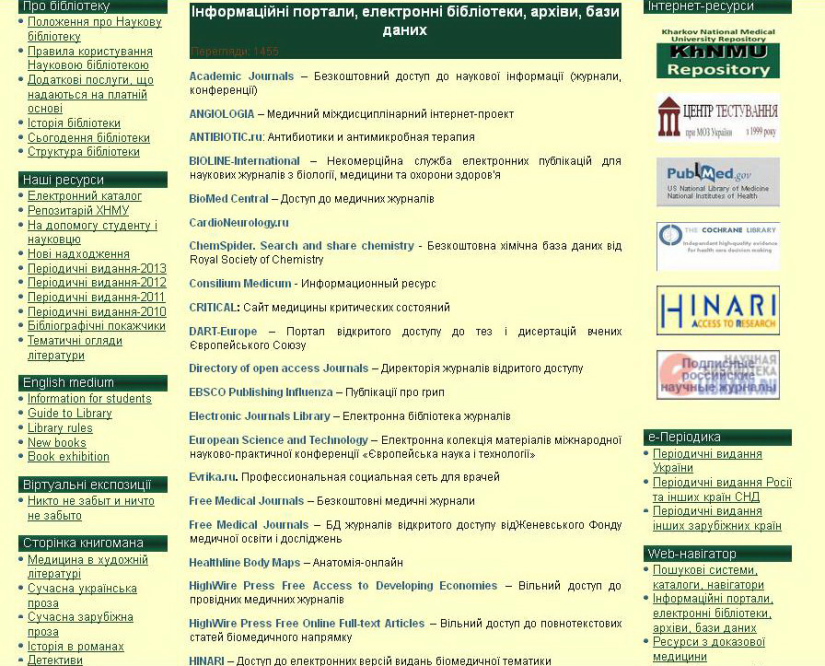 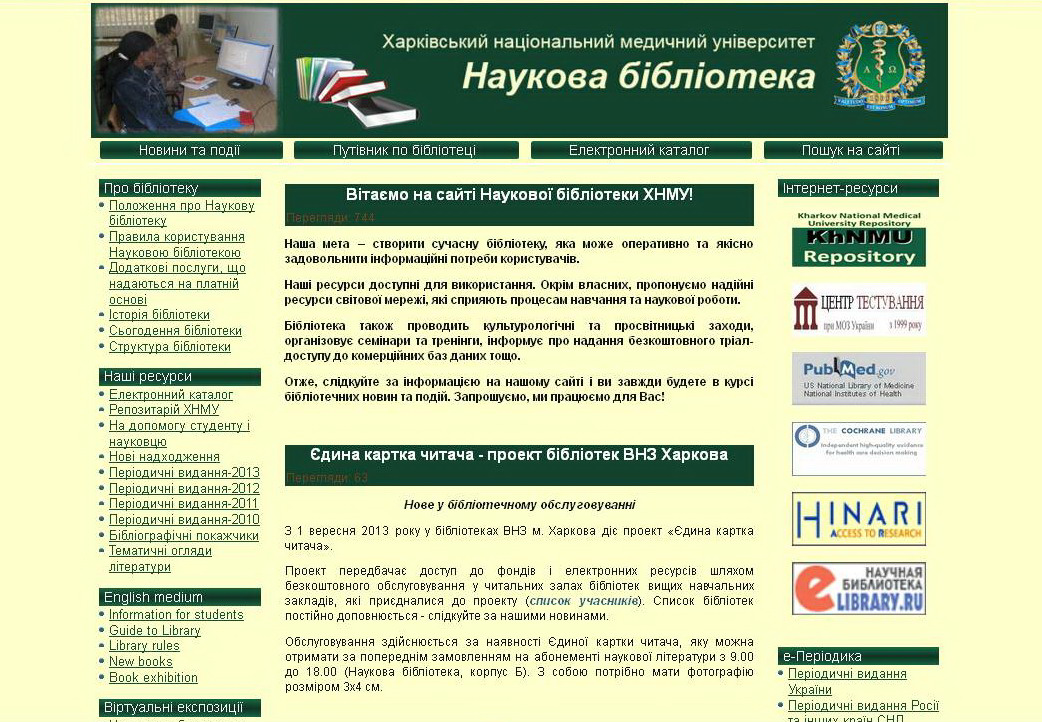 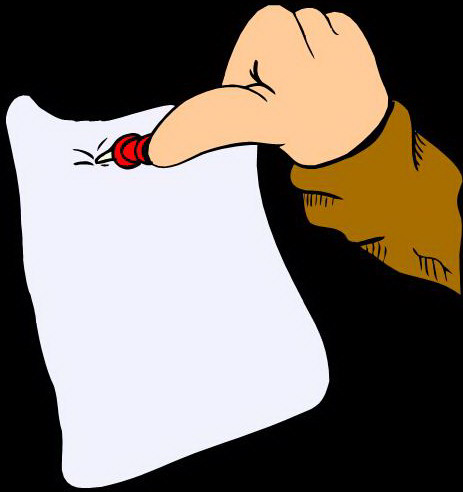 В будь-якому місті 
в будь-який час
Ефективність?
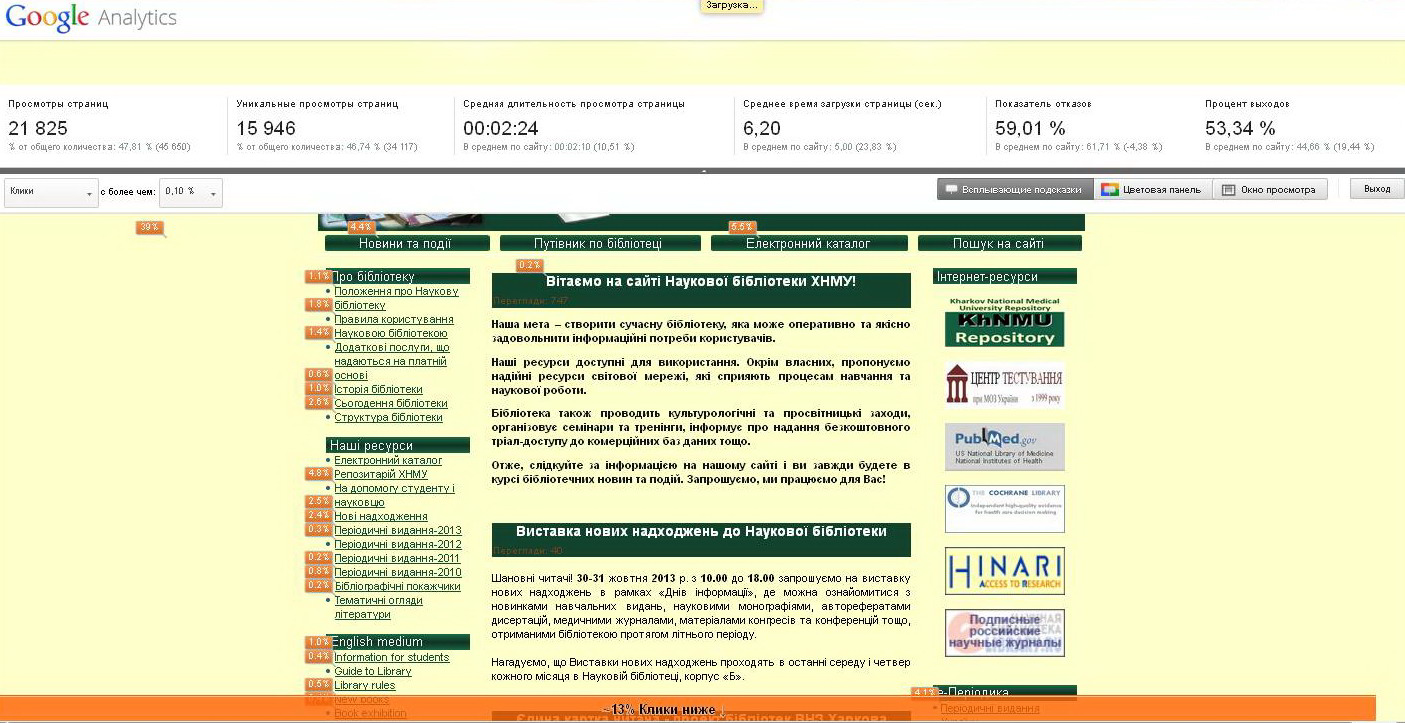 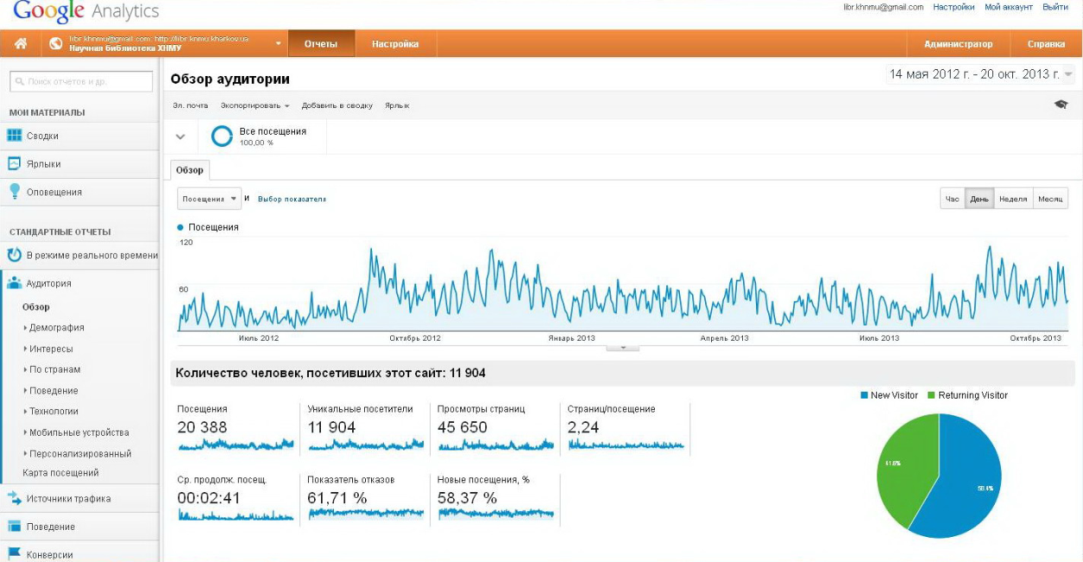 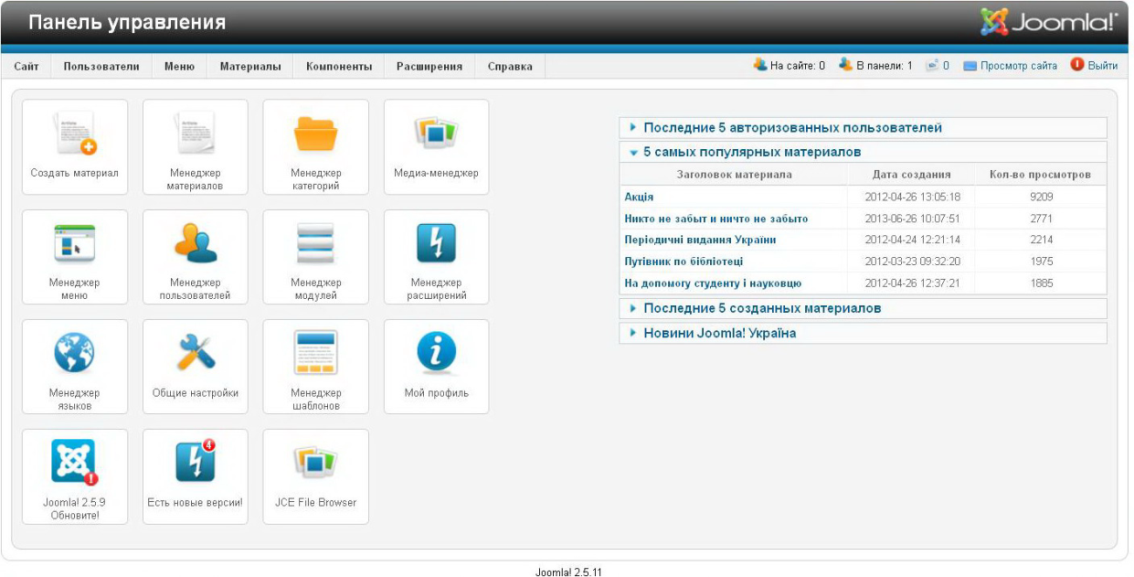 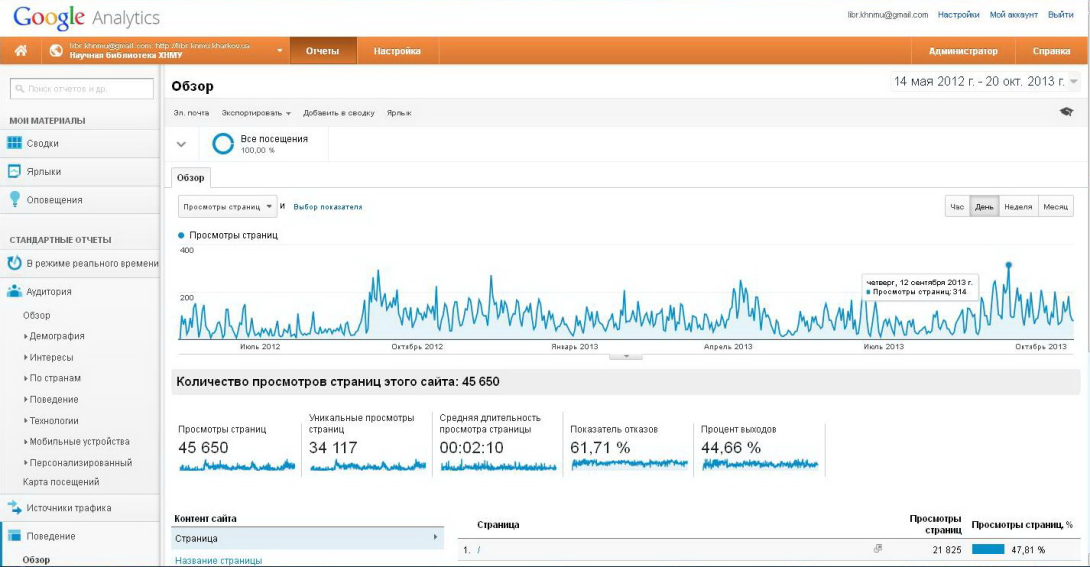 Особливості веб-сайту бібліотеки внз
Статистика
Травень 2012-жовтень 2013
Майже 12 тис. унікальних відвідувачів з понад 60 країн, серед них більше 39 % тих, хто повернувся
Переглянуто більш ніж 45,5 тис. сторінок майже за 20,5 тис. відвідувань
У середньому за місяць сайт обслуговує понад 1 тис. відвідувачів
Найбільш популярні рубрики
Електронний каталог
Репозитарій ХНМУ
На допомогу студенту і науковцю
Інформаційні портали, електронні бібліотеки, архіви, бази даних
Ресурси з доказової медицини
Головна проблема
Специфіка бібліотеки
Адаптація наявних методик обліку показників ефективності сайту до завдань бібліотеки
Критерії ефективності - зручний та доброзичливий інтерфейс, актуальна інформація, корисні сервіси
Веб-сайт НБ ХНМУ
Тетяна Борисівна Павленко, 
заступник директора НБ ХНМУ 
з інформаційних технологій
707 72 95         
				             libr@knmu.kharkov.ua
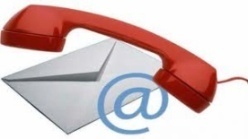